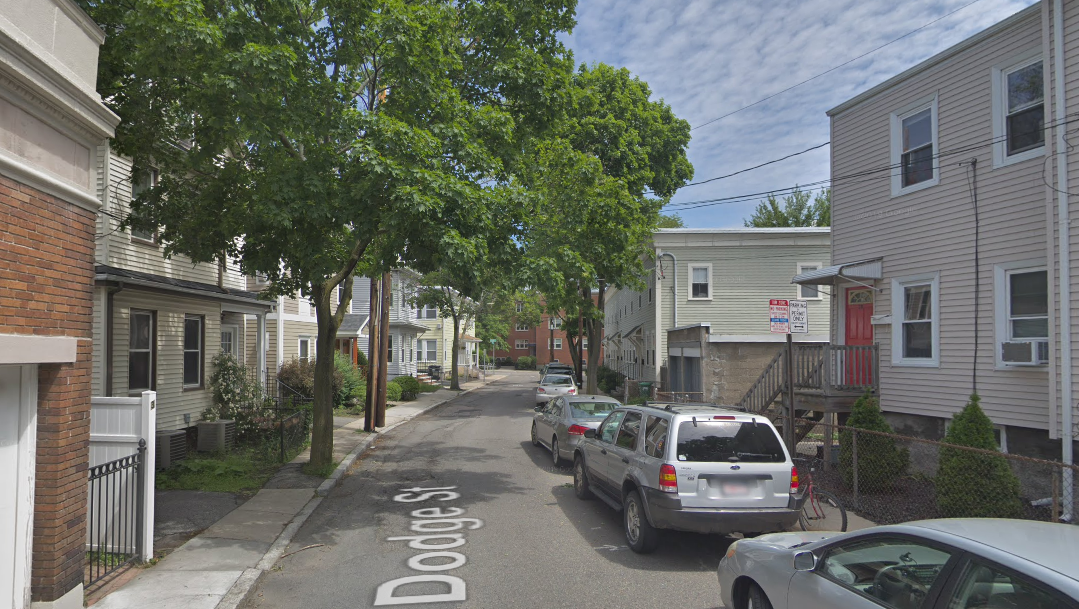 Dodge Street

Western Ave to Callender St 
Reconstruction Project
Dodge Street
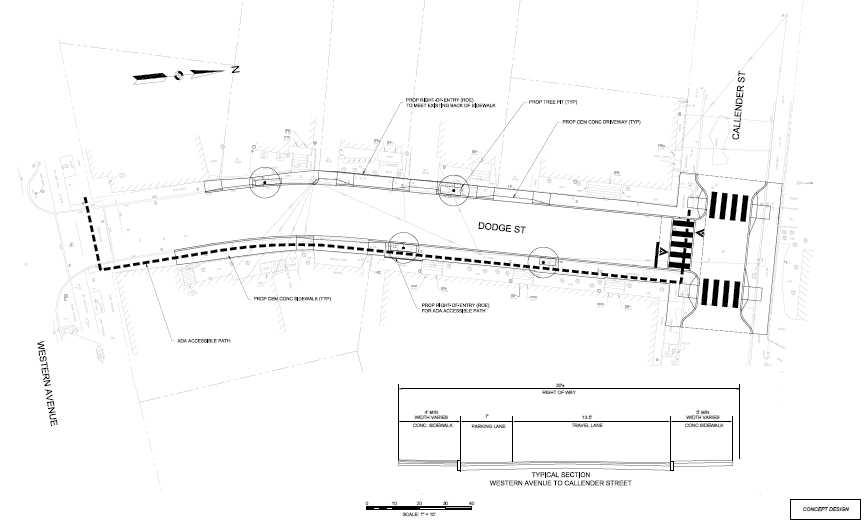 Chestnut StreetSidney Street to Pleasant Street
Reconstruction Project
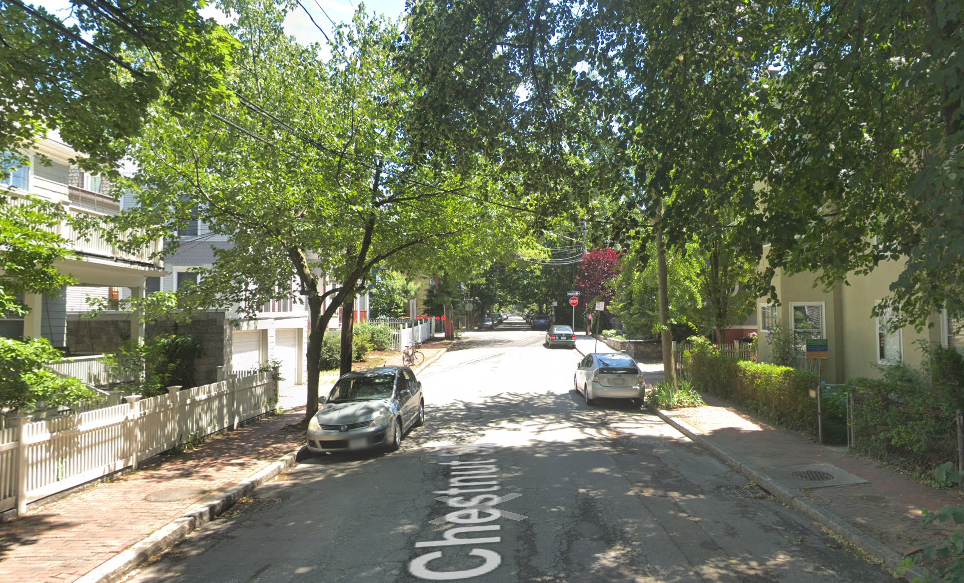 Construction Project Scope
Reconstruct/repave street
Reconstruct sidewalks and curb ramps
New crosswalks, pavement markings
Evaluation and updating utilities
Project Objectives
Meet access codes
Improve safety for all users
Enhance appearance of the neighborhood
Enhance green areas/new trees
Safety first !!
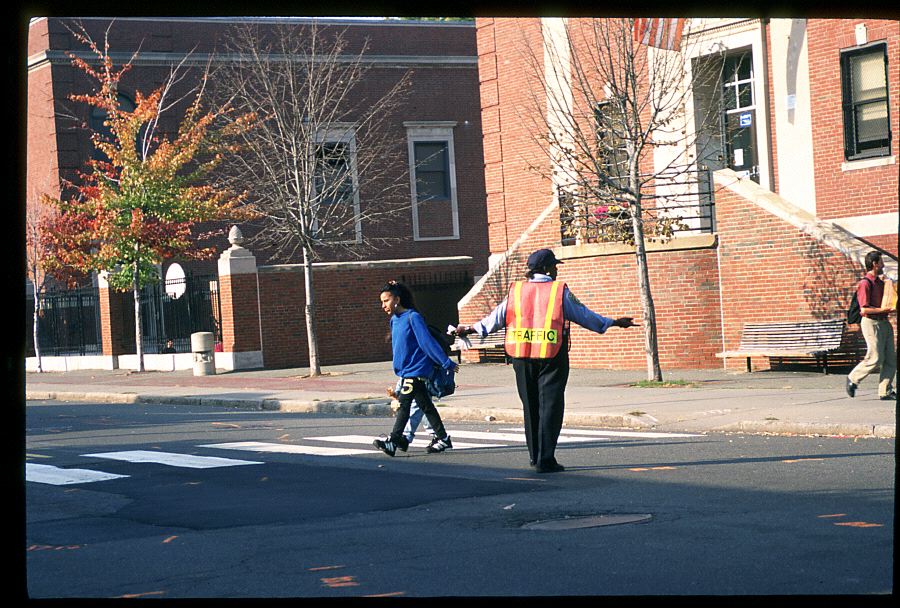 GUIDING PLANS AND POLICIES
In addition to Complete Streets and Vision Zero
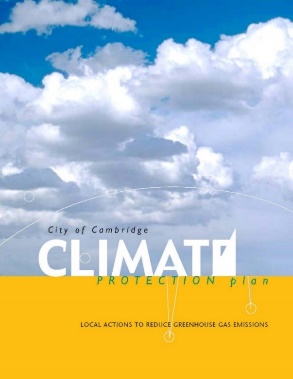 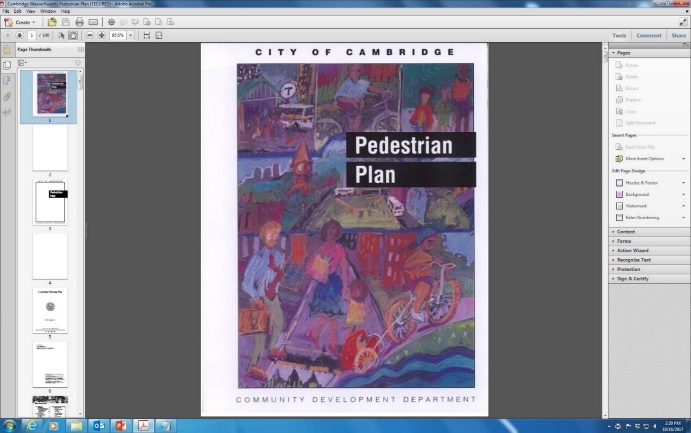 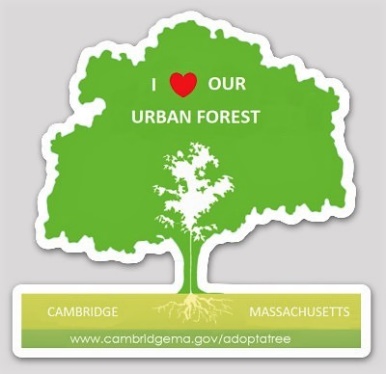 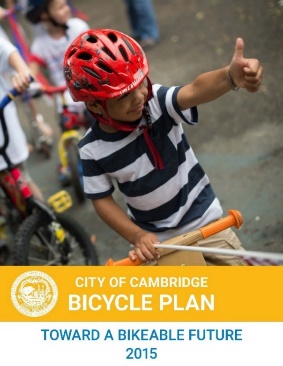 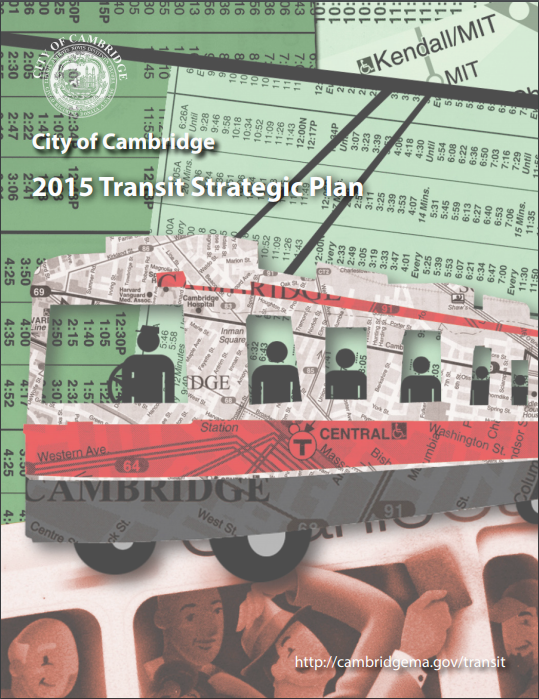 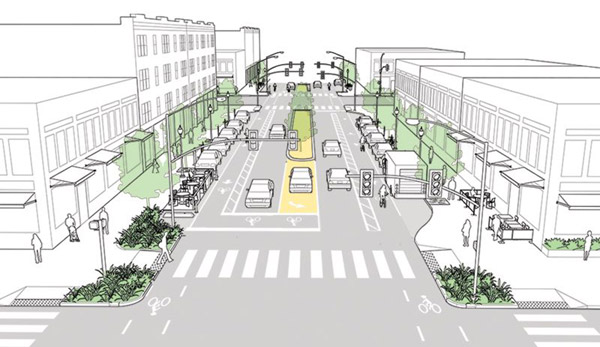 Cambridge Growth Policy emphasizes sustainable modes of transportation such as walking, biking and using transit and low-emission vehicles, which promote livability and help to improve air quality and reduce greenhouse gas emissions (1993/2007).
Vehicle Trip Reduction Ordinance established programs to encourage alternatives to single-occupancy vehicle travel (1992).
[Speaker Notes: In addition to Complete Streets and Vision Zero, the city has several other policies and plans that form the basis of our approach to street reconstruction.  

Policies – Cambridge Growth Policy and Vehicle Trip Reduction Ordinance – emphasis on sustainable modes of transportation to promote livability, improve air quality and reduce gas emissions.

Pedestrian Plan, Bicycle Plan and Transit Plan – emphasis on how to improve comfort, safety and operation for sustainable modes of transportation.   
Goal is to provide a transportation system that is sustainable and efficient; moving people safely.

Climate Plan and commitment to urban forest (street trees) – important commitments for a changing environment, 
slow down climate change by lowering greenhouse gas emissions
and reduce impacts of climate change (provide increased tree canopy to reduce impacts of increasing heat waves.

Use these policies and plans to provide basis for design process.  Then work with residents on detailed design options.]
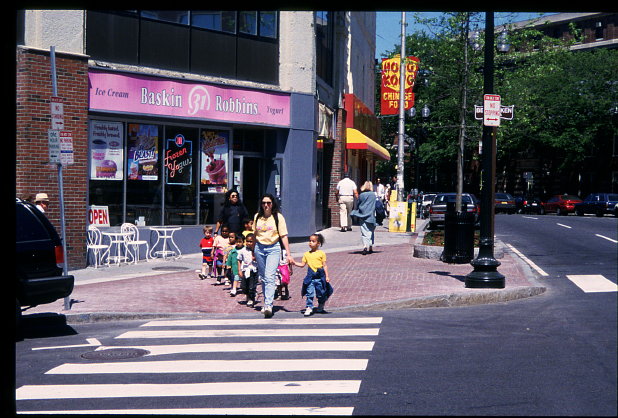 Curb extensions reduce crossing distances
and improve visibility
Making crossings work
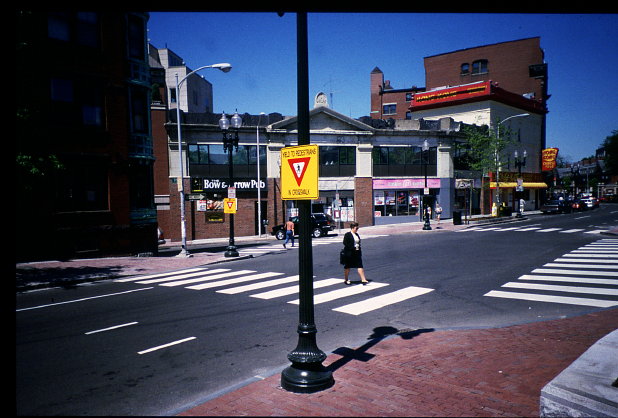 International or “zebra” striping

Mark all legs of an intersection

Thermoplastic or inlay tape
Pedestrian injuries/Fatalities in Crashes by Vehicle Speed
Access
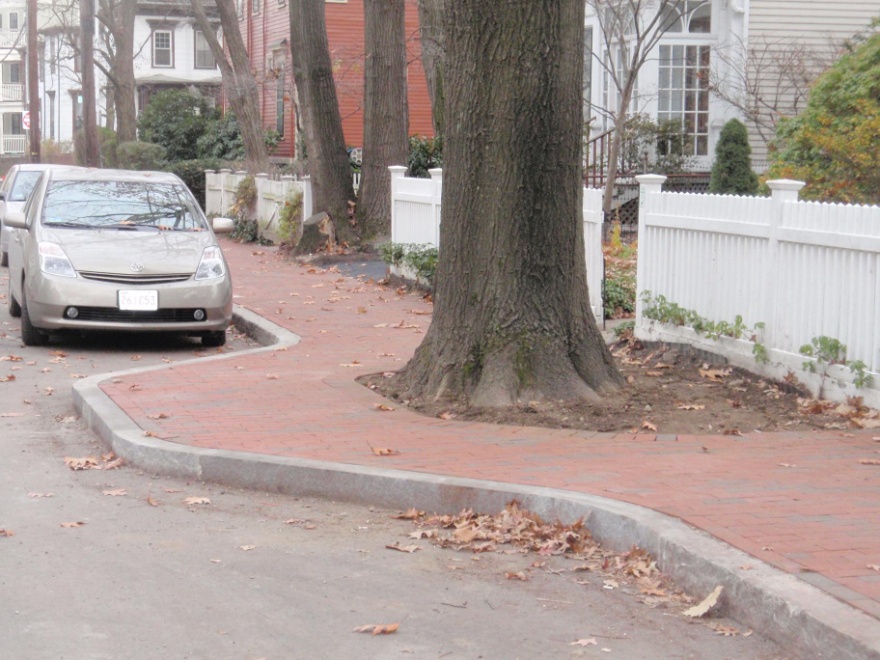 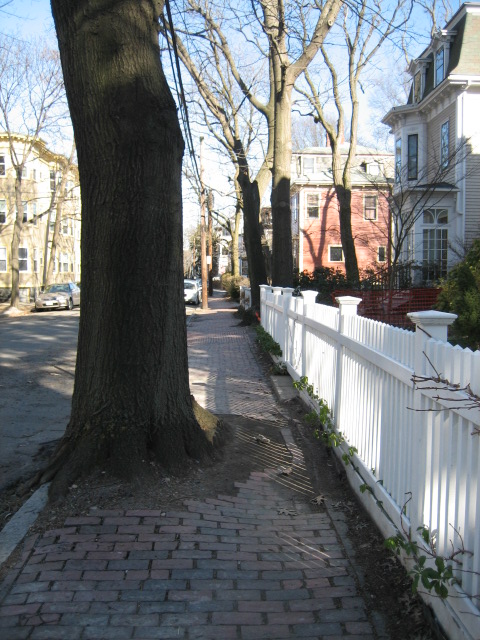 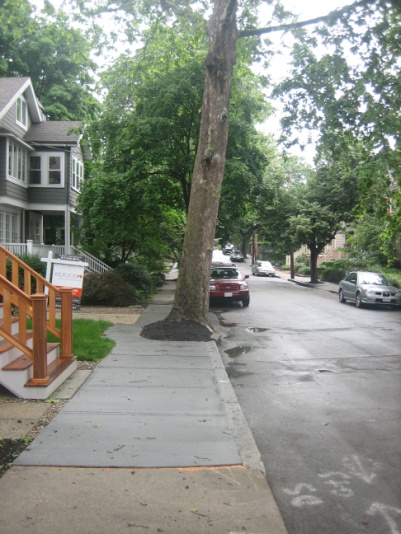 Green Curb Extension
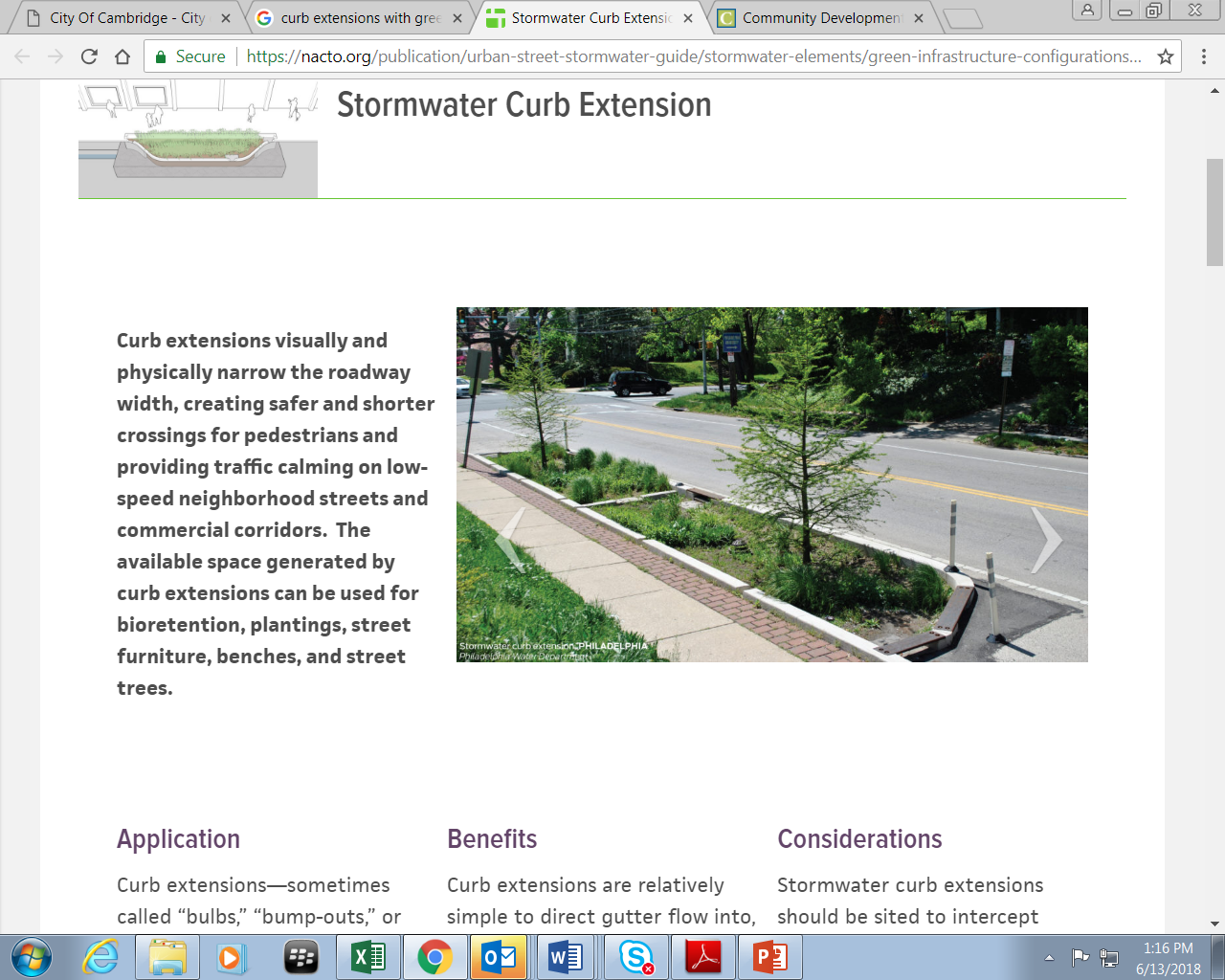 Traffic Calming Tools
• Narrow the road
	Add  Parking 
	Pavement Markings (edge line for bikes)	
	Visual Narrowing by Adding Trees

• Horizontal Devices: make the road less straight
	Chicanes
	Crossing Islands
	
• Vertical devices: make vehicles go over something
	Raised intersections & crosswalks
Raised intersection
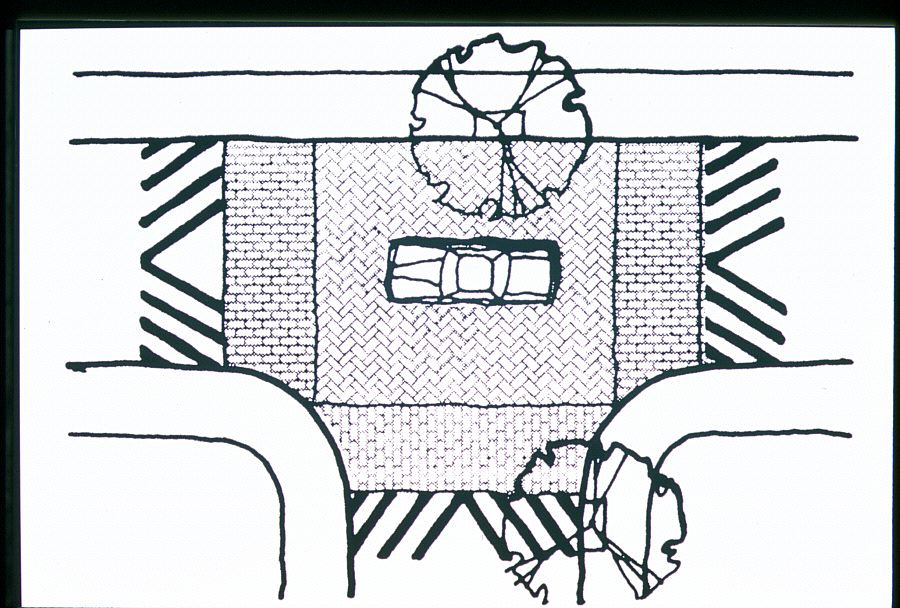 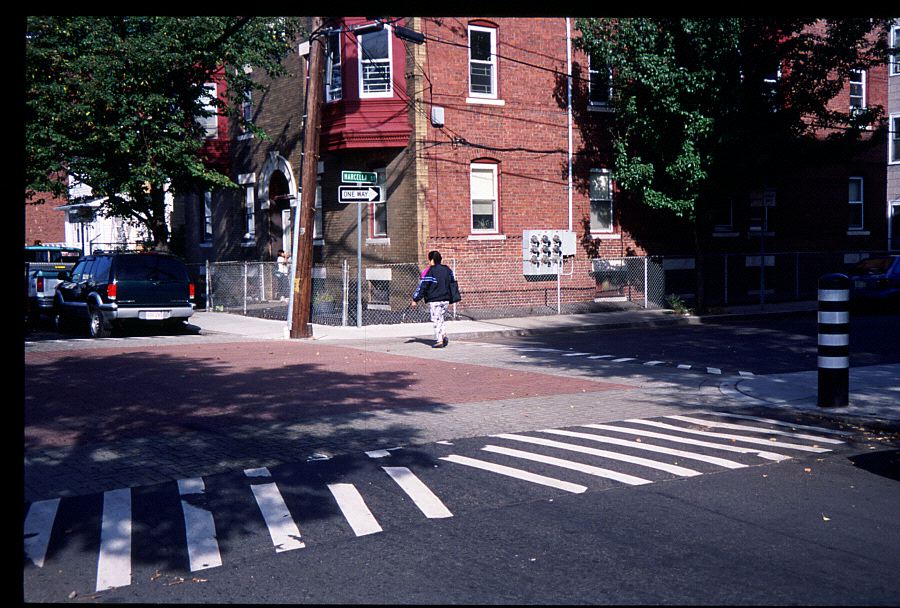 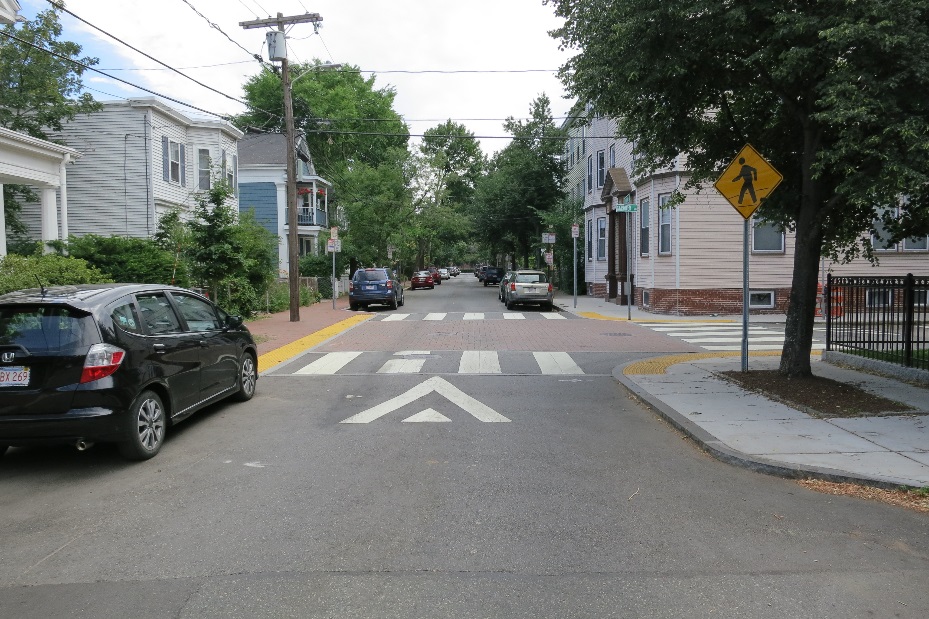 Raised Intersection
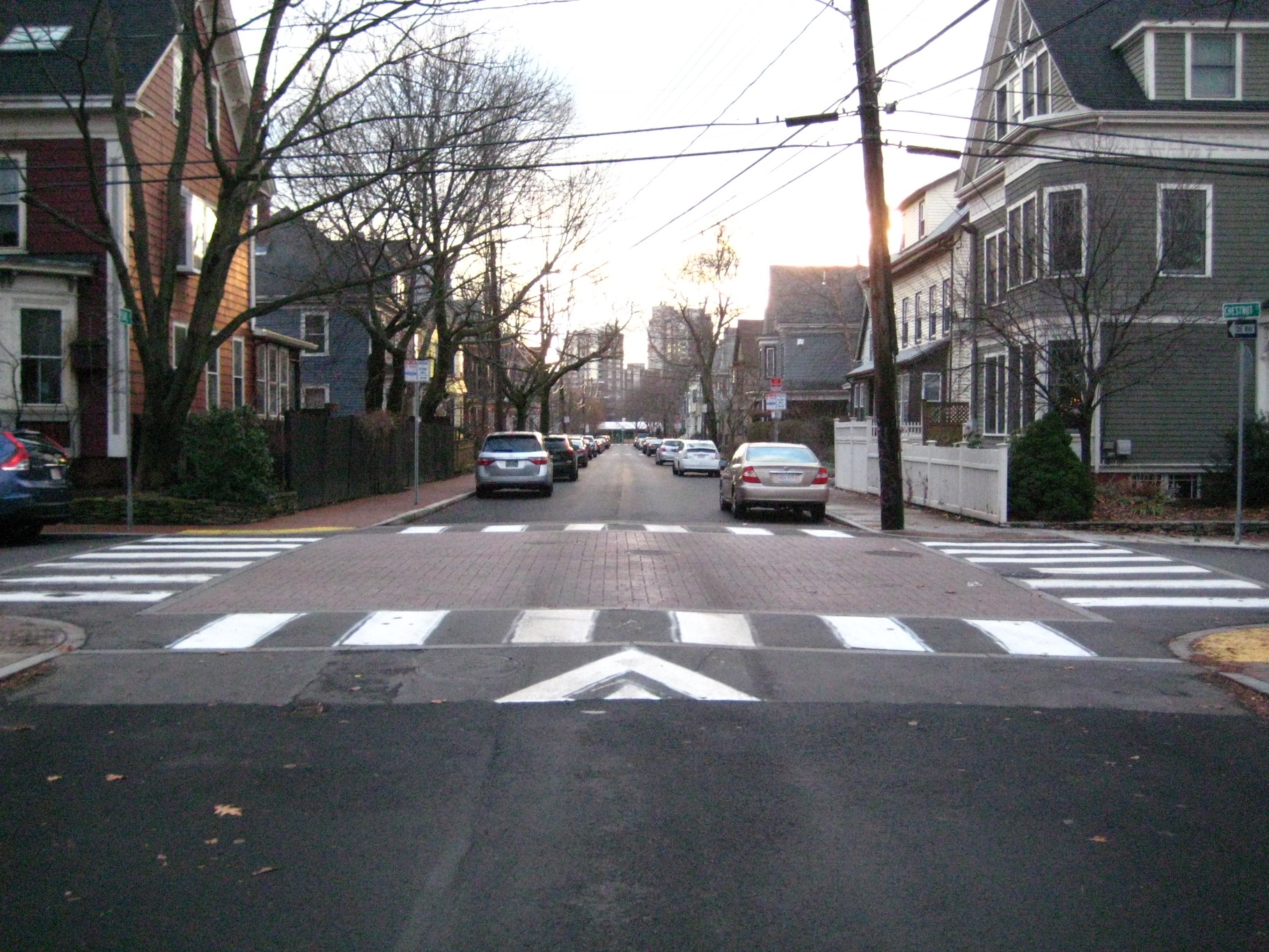 Raised intersections reduce vehicle speed, improves accessibility 
and improves visibility
Curb extension
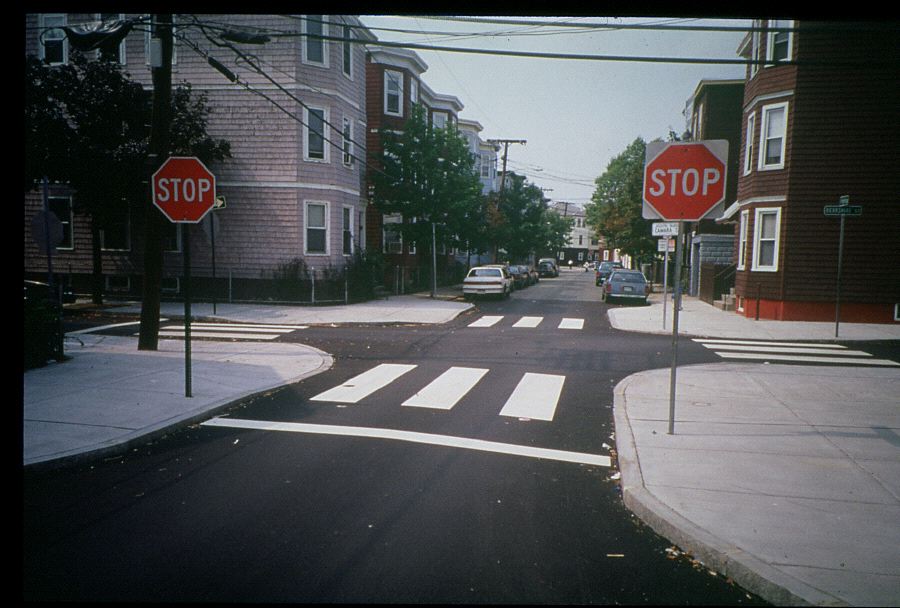 Curb extension
Curb extensions reduces crossing distance, improves accessibility, prevents vehicles from parking too close to the intersection 
and improves visibility
Service and Emergency vehicles
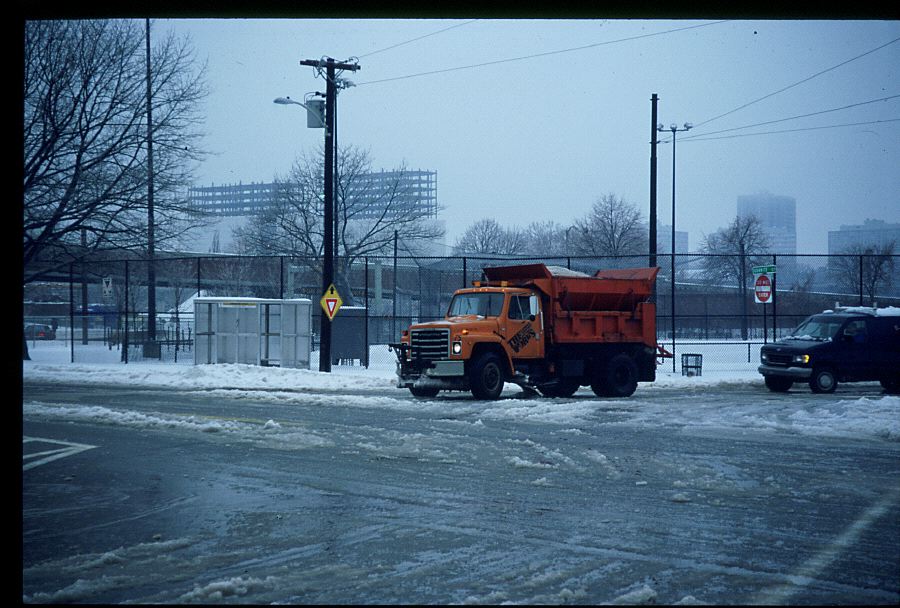 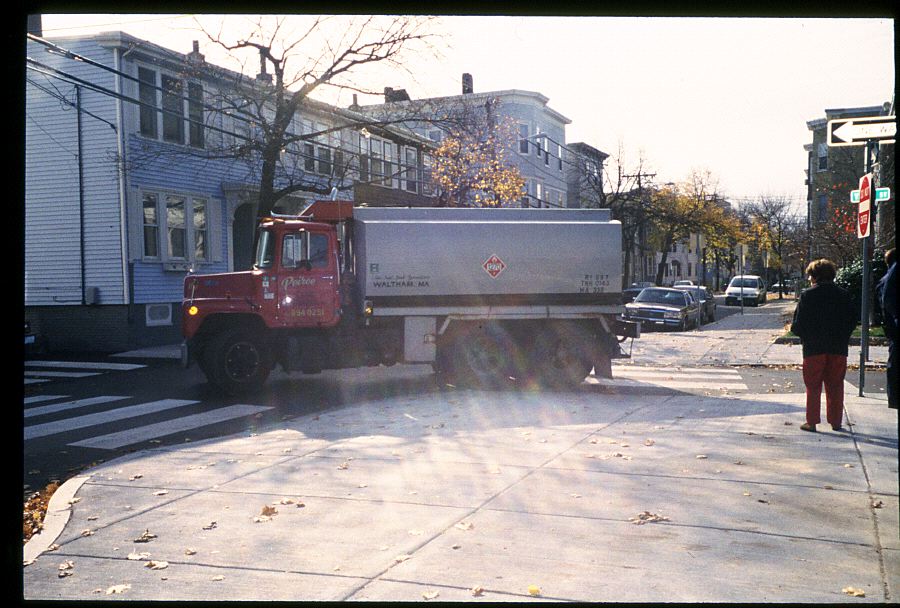 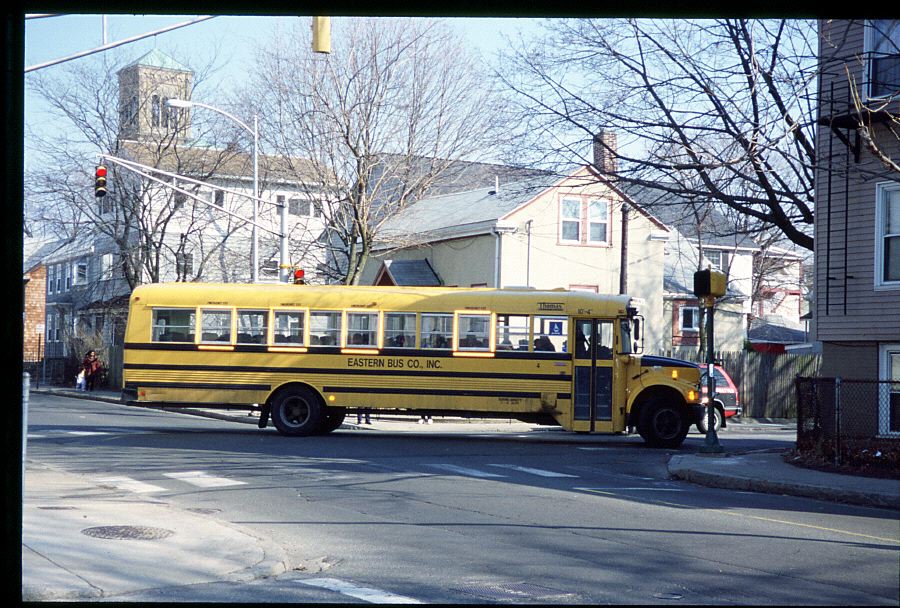 CHESTNUT STREET Reconstruction – First Meeting held 5/9/2019
Community Feedback:
Vehicles traveling too fast*
Too many trucks – too big*
Trucks going to fast*
Roadway in bad condition – Potholes 
Noise*
Vehicles turning too fast into Chestnut Street from Magazine*
Sidewalks in poor condition
Utility poles – to be evaluated
Poor drainage*
Pearl Street crashes
Sidewalk access concerns
Safety concerns – Day care
* Repeated Concern
How did we develop the plans we are presenting today?
DESIGN PROCESS:
Community Input
City/State/Federal policies
Walk with City Arborist to:
Evaluate condition of existing trees 
Identify possible location for new street trees
Data collection:
Speed
Traffic volume 
Crash
Meet with Fire Department to discuss:
Potential raised intersection (Fire Chief)
Potential Curb extension
Speed data
Chestnut Street – East of Whitney Avenue
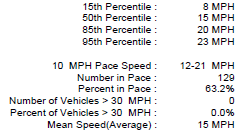 Chestnut Street – East of Newton Street
Chestnut Street – East of Acorn Street
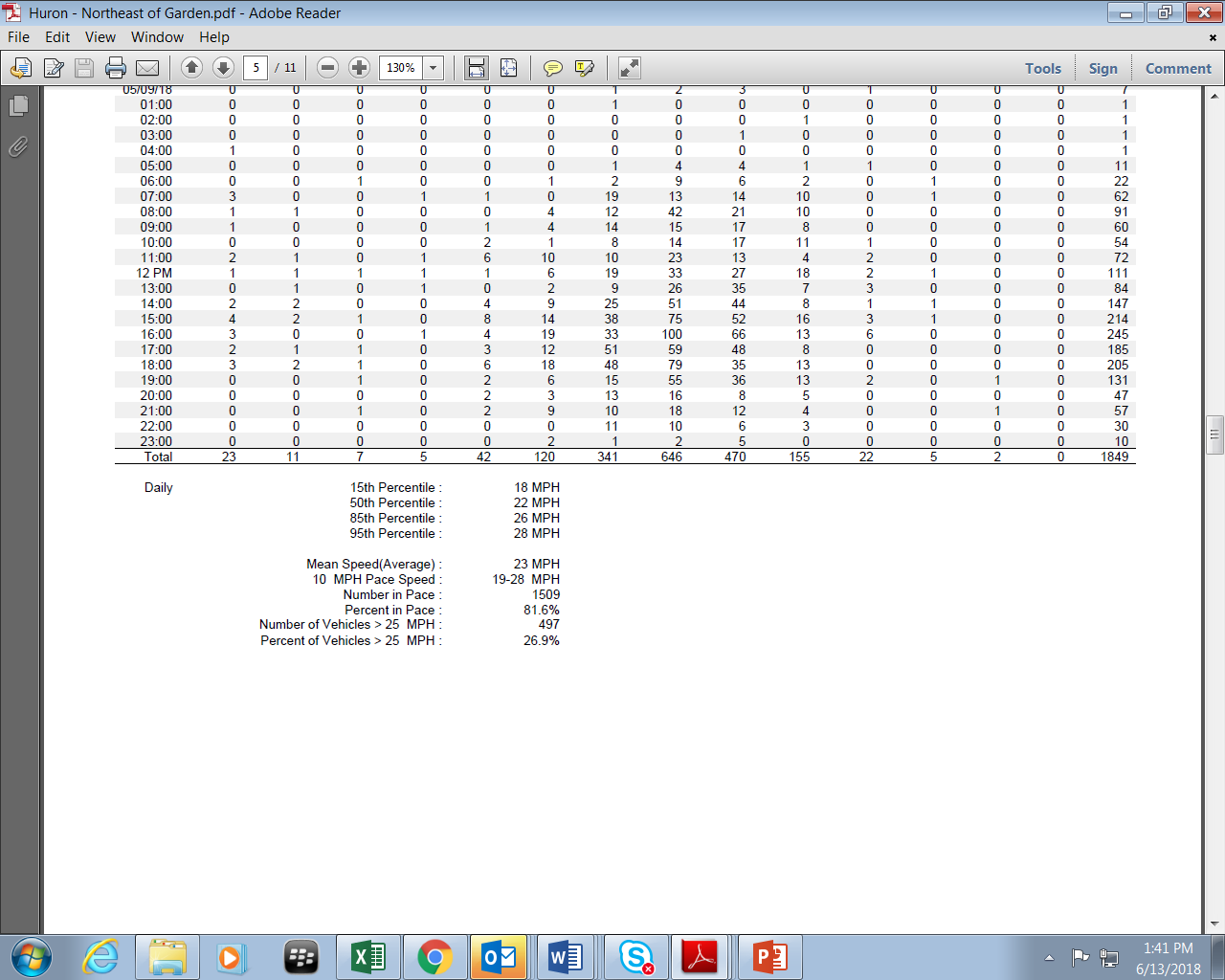 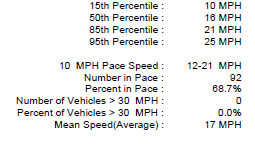 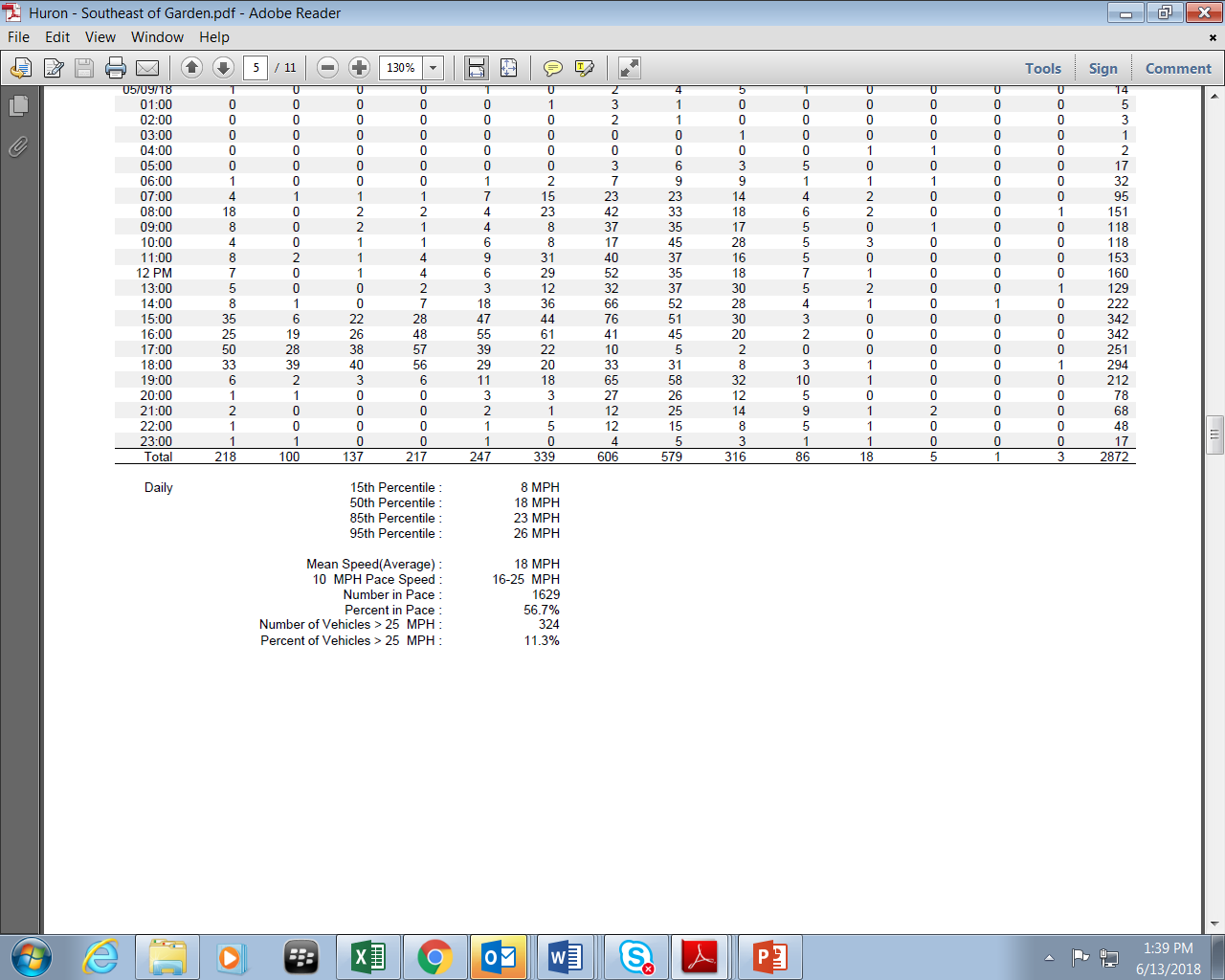 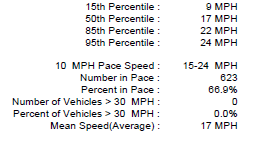 Plans
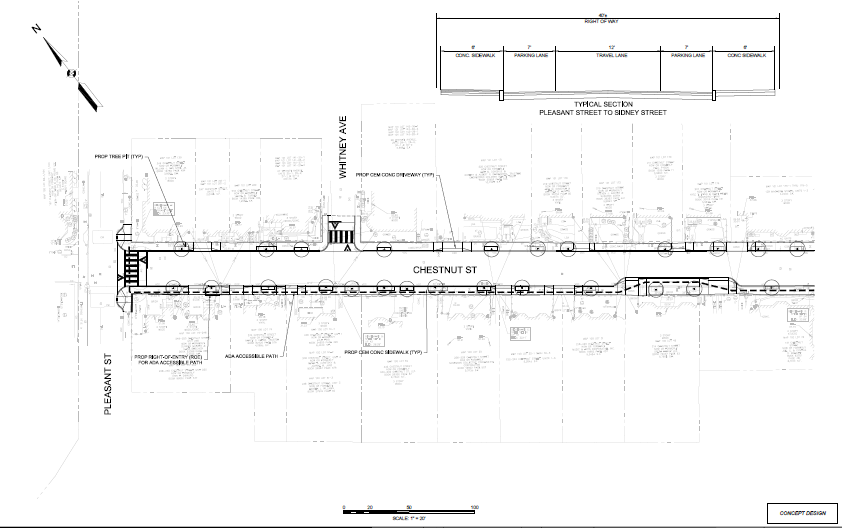 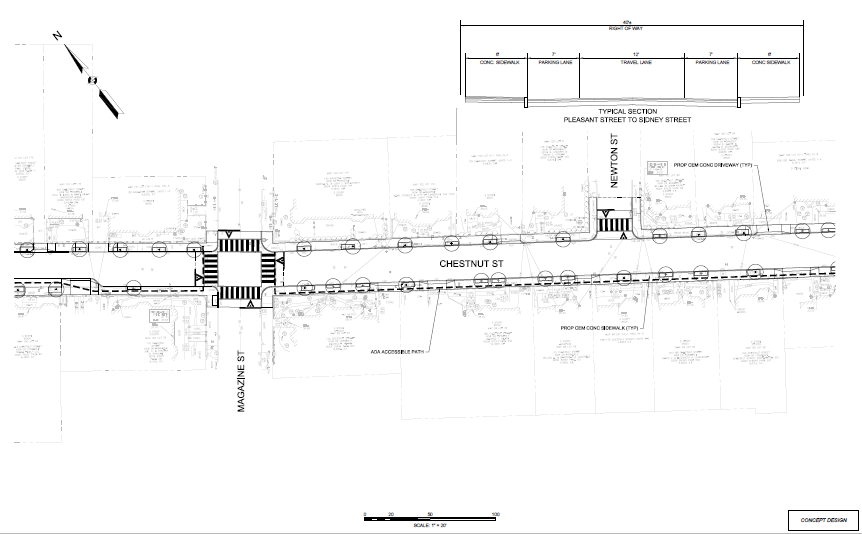 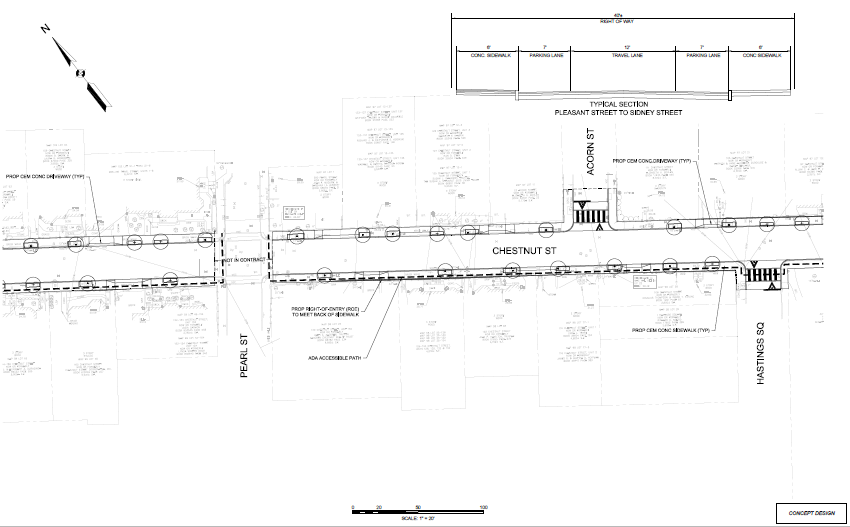 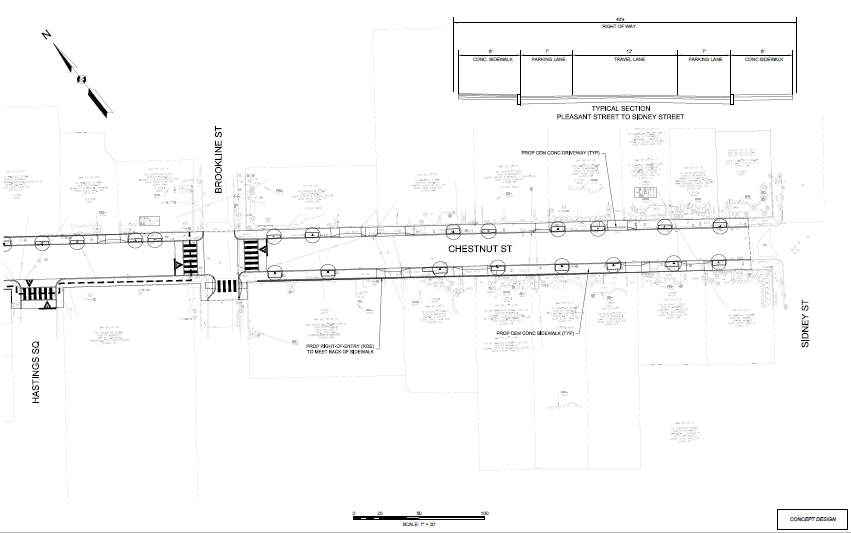 Curb extension (Green area behind sidewalk)
Raised intersection
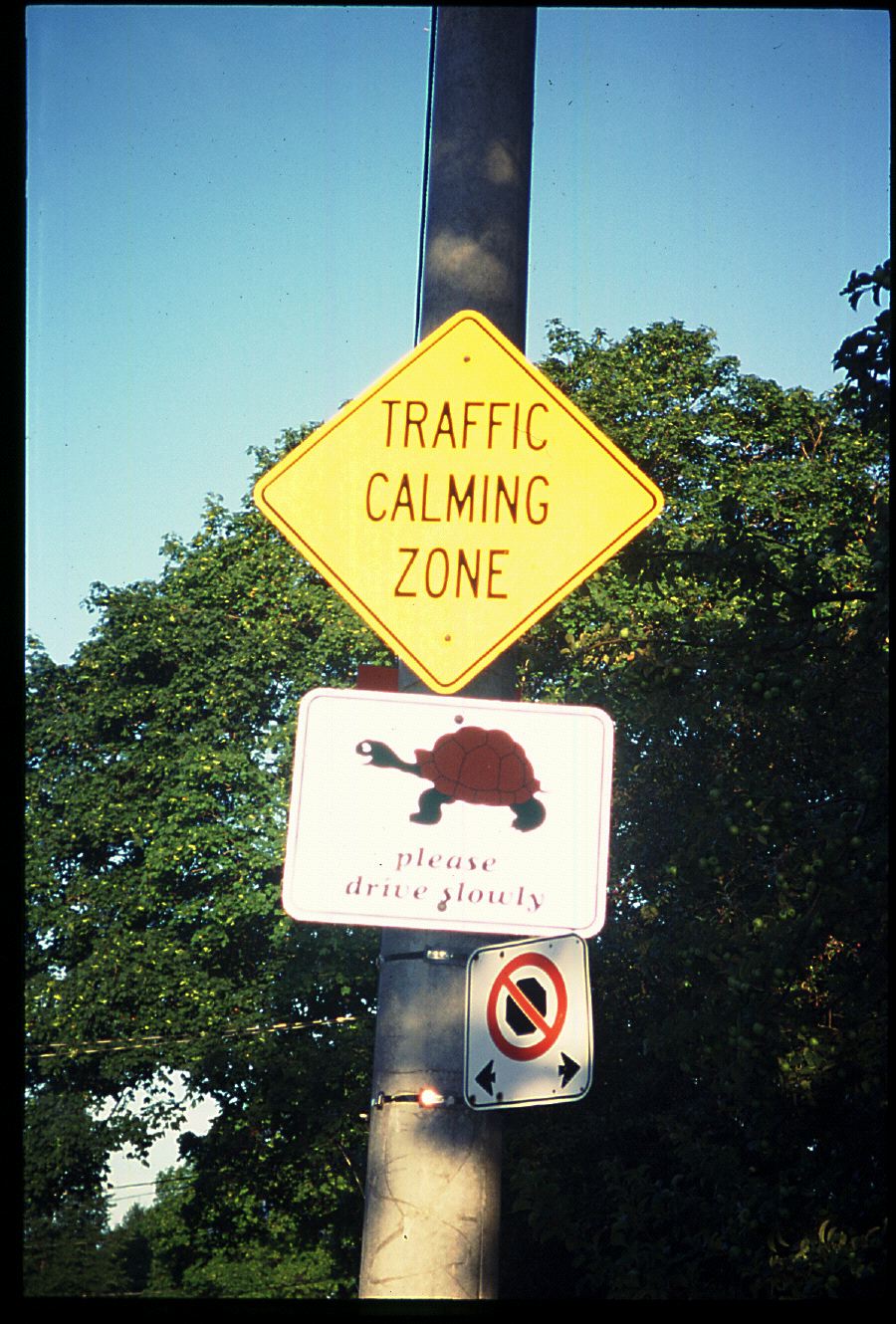 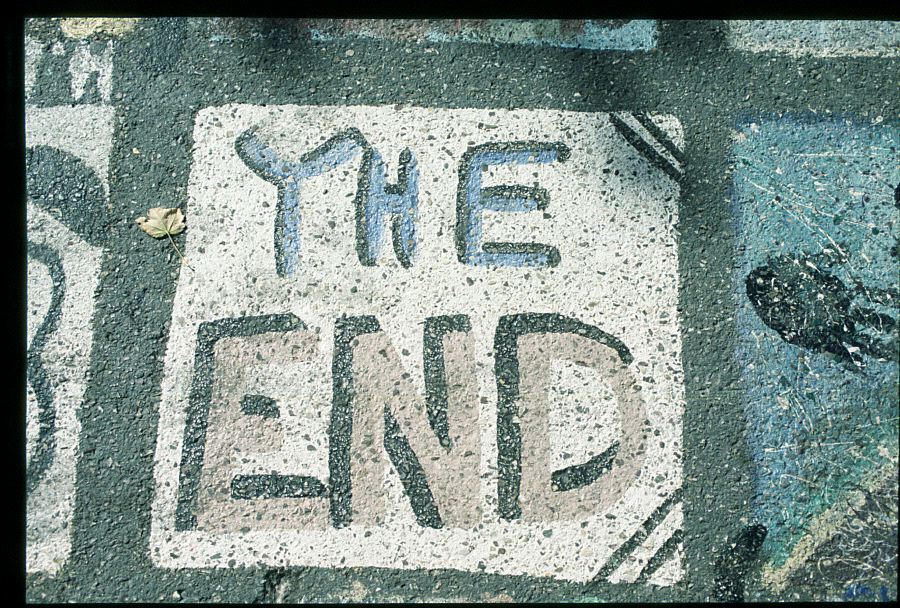 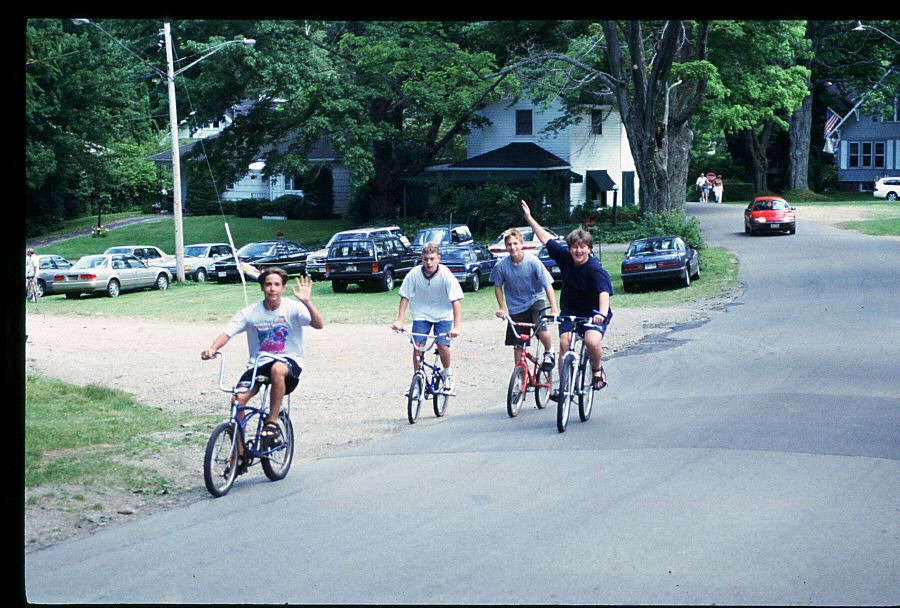 Questions and Comments
Next steps:
Source: Devon County Council Engineering and Planning traffic Calming Guidelines, U.K., 1991, p27
Curb extensions
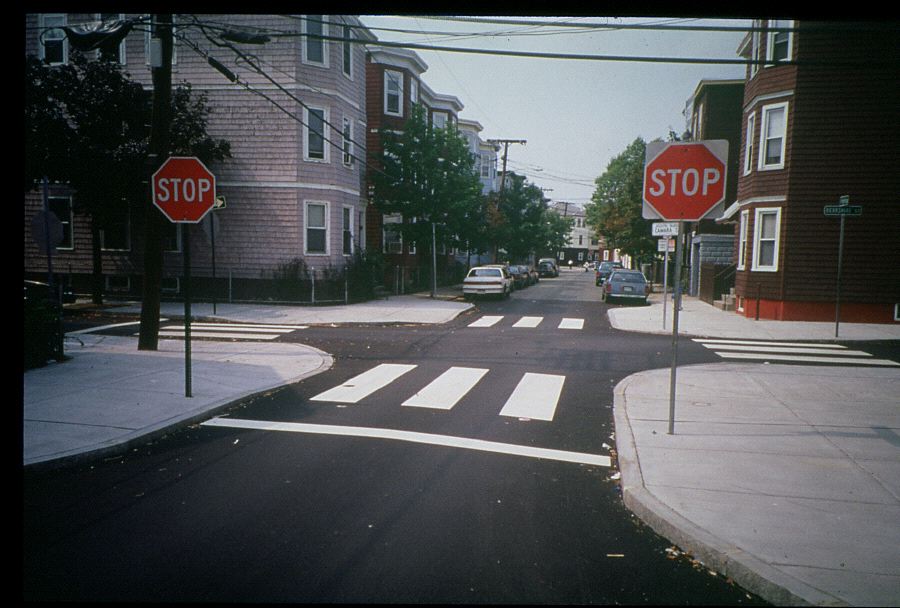